WIE FINDEST DU …?
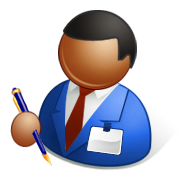 (Arbeitsblatt)
Assoziiere die Adjektive mit den Daumen!
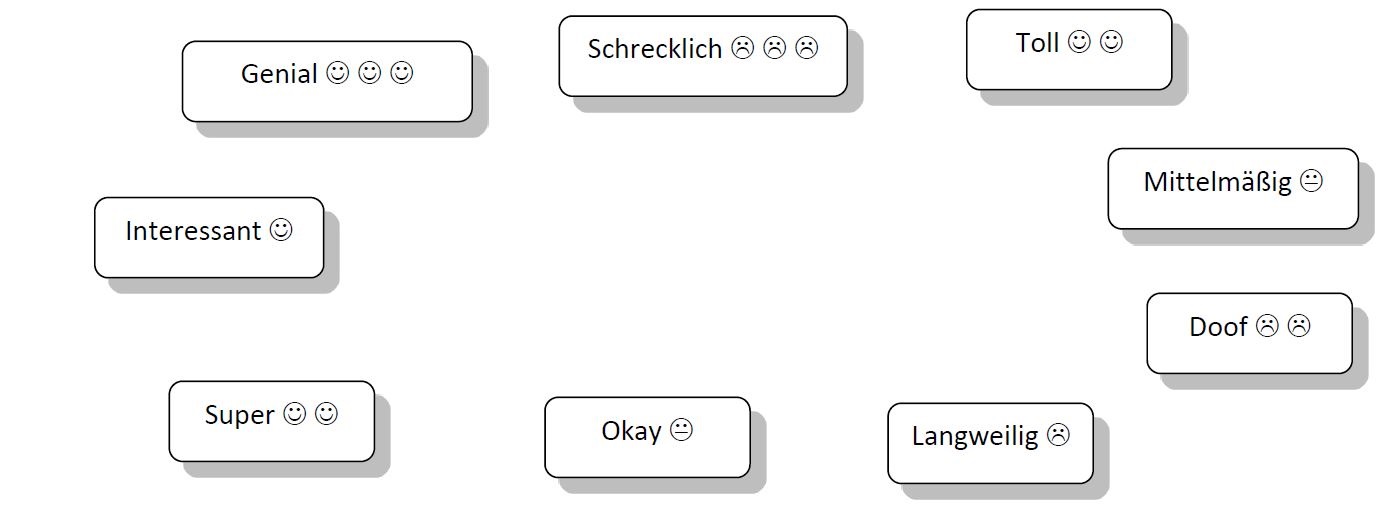 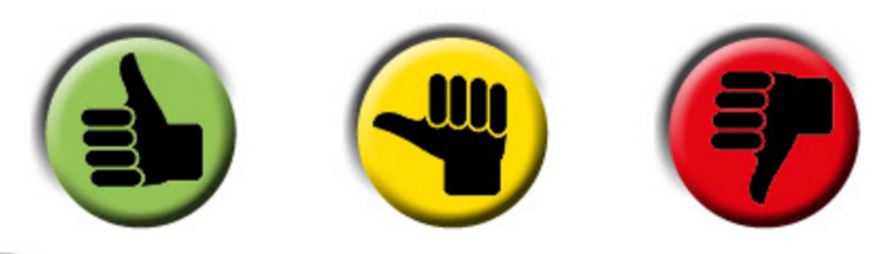 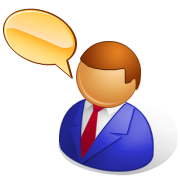 Wie findet Ben das?
Die Mensa
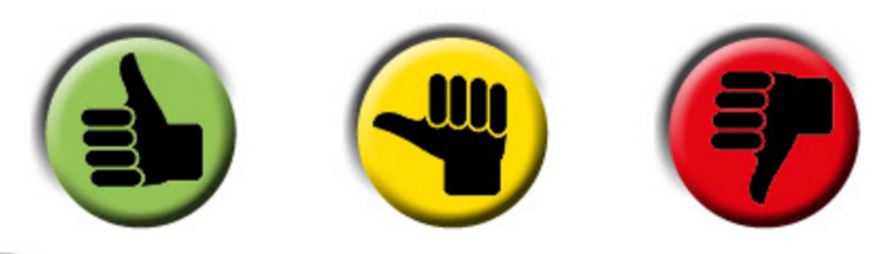 Montagvormittag
Kunst
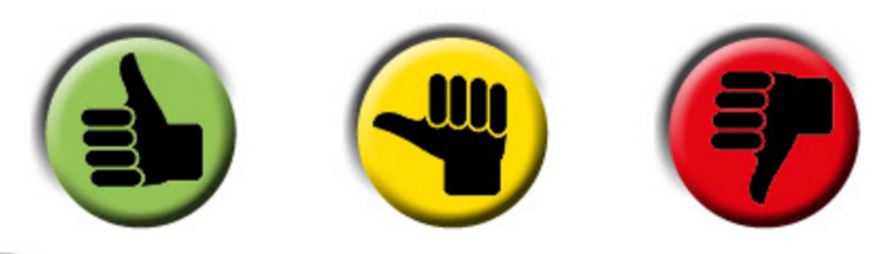 Biologie
Freitagnachmittag
Englisch
Mathe
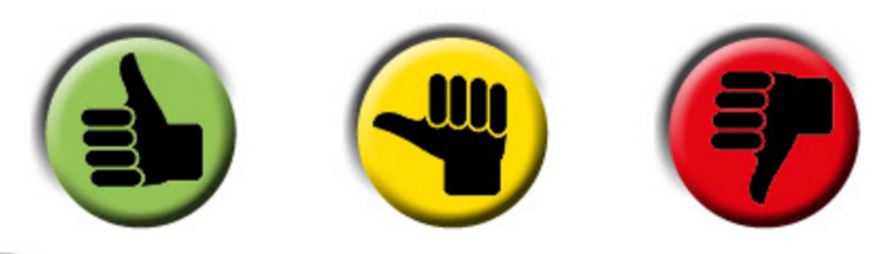 Sport
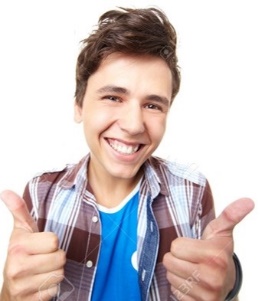  Ben findet …
Hausaufgaben
Wie findet Bens Tutor (Leon) das?
Sport
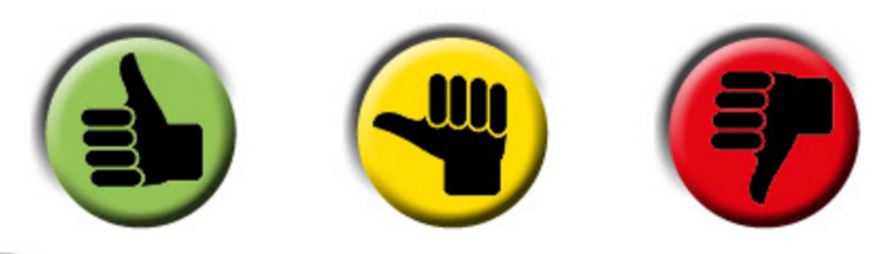 Die Arbeit
im Block
Die Mittagspause
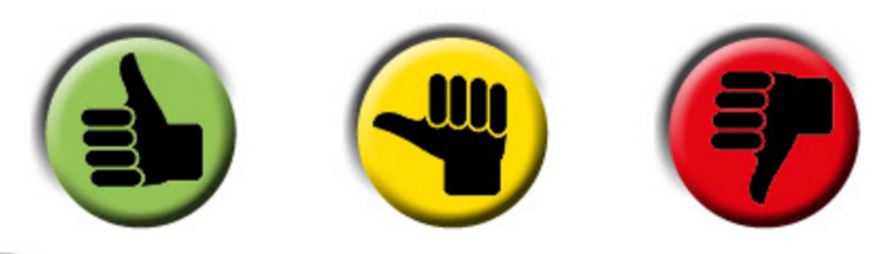 Französisch
Kunst
Deutsch
Physik
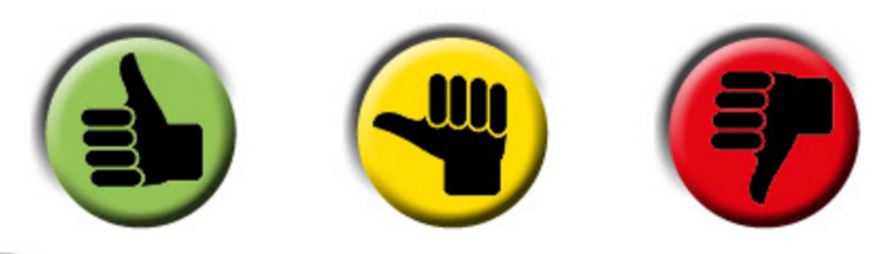 Um 6 Uhr aufstehen
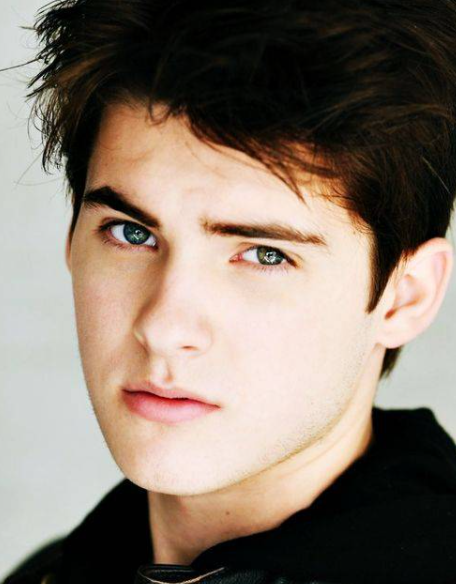  Leon findet …
Hausaufgaben
Und du? Wie findest du das?
 Ich finde …
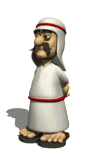 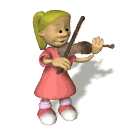 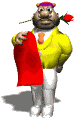 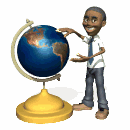 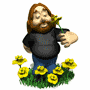 (a+b)2 =
a2 + b2 +2ab
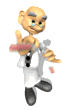 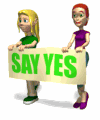 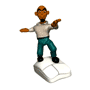 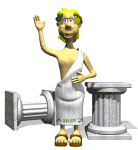 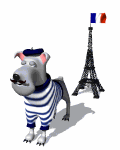 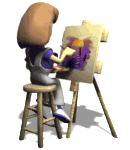 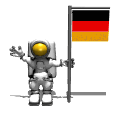 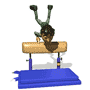 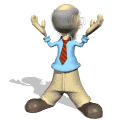 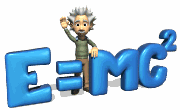 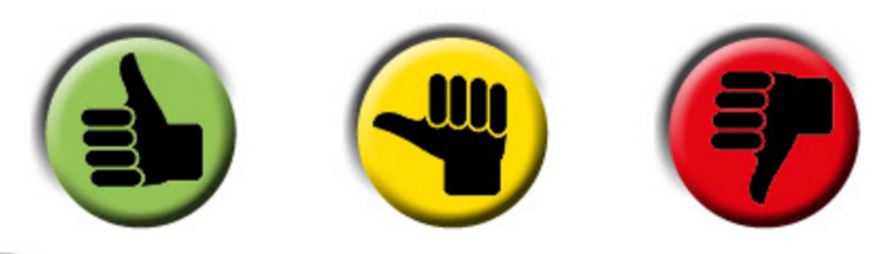 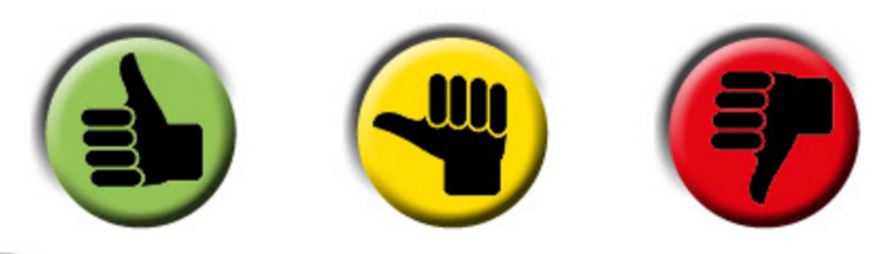 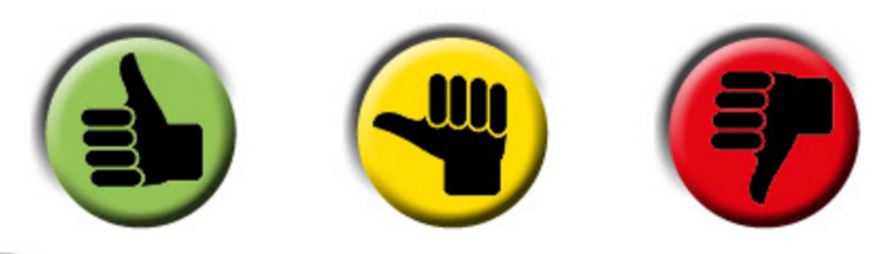  Ich finde …
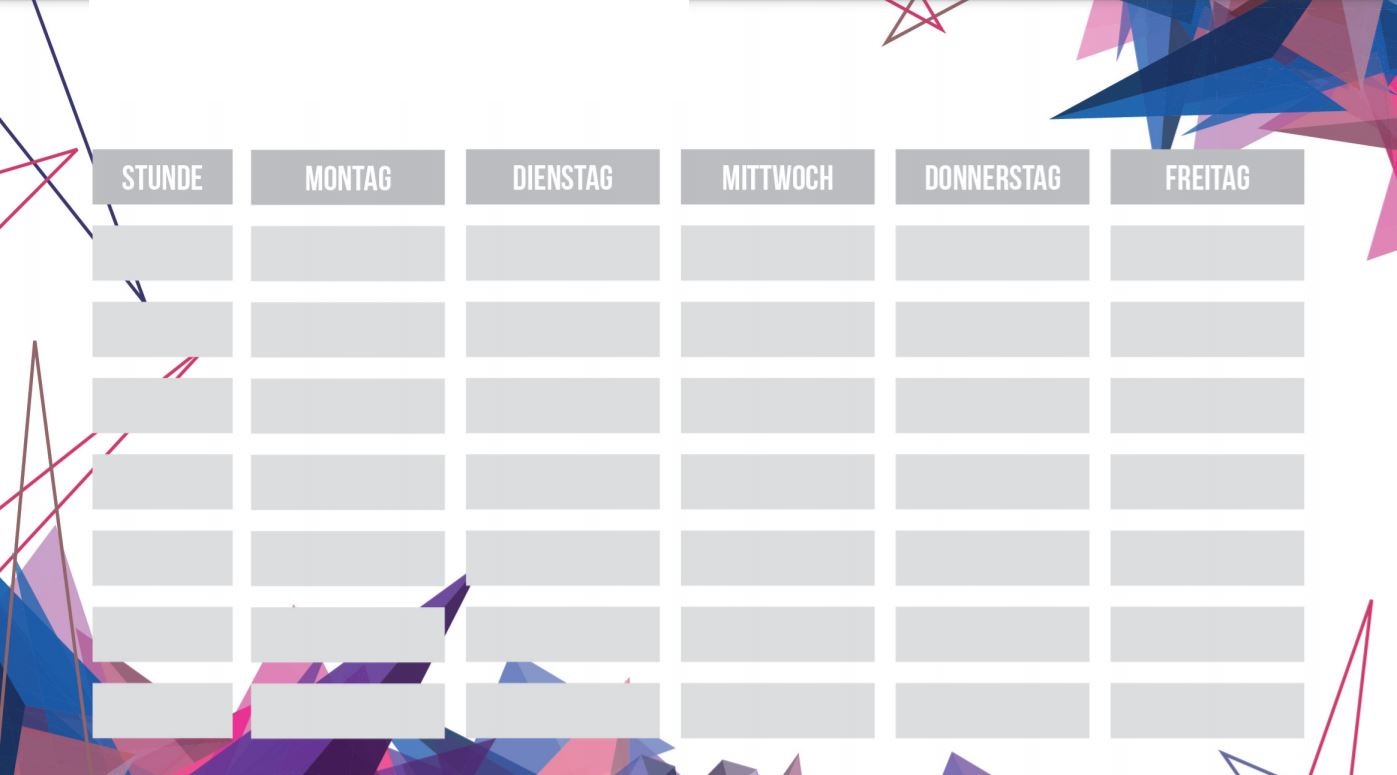 Vormittag
Nachmittag
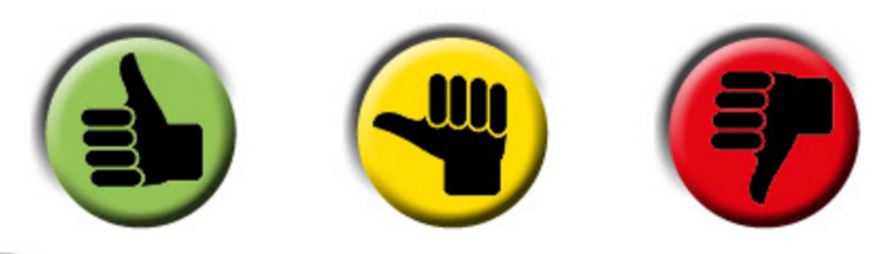 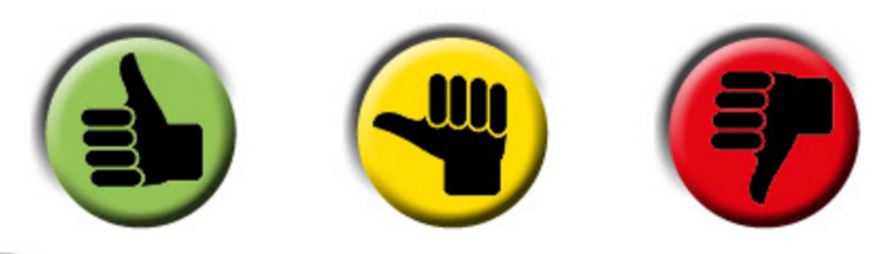 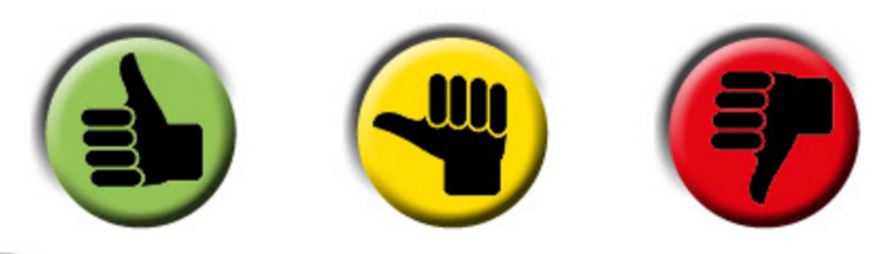  Ich finde …
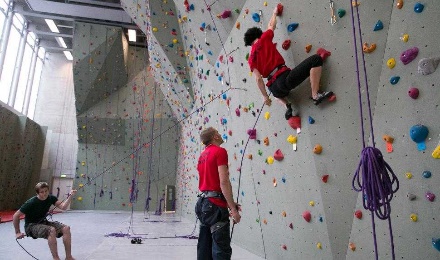 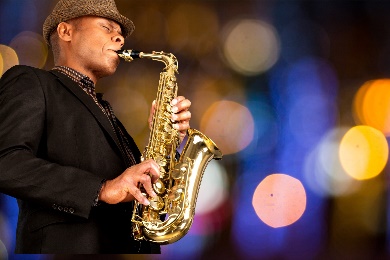 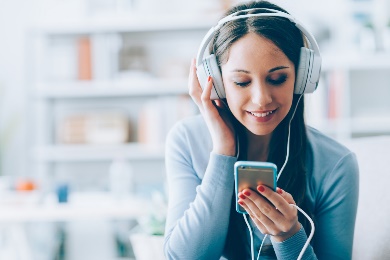 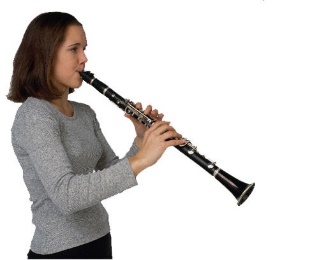 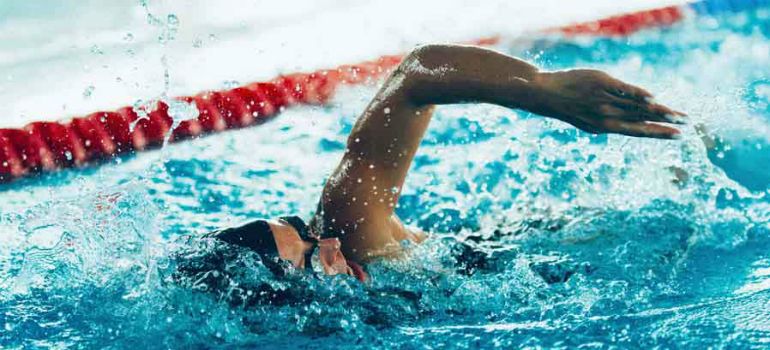 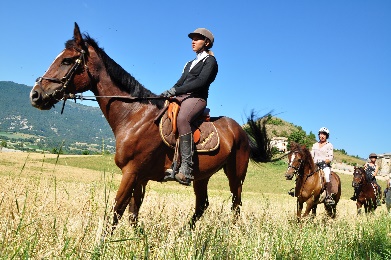 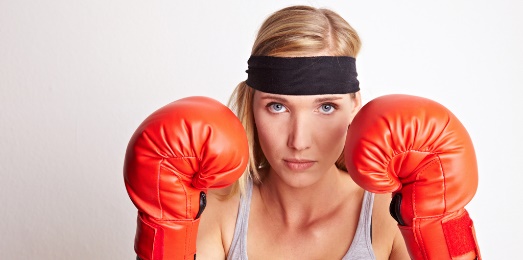 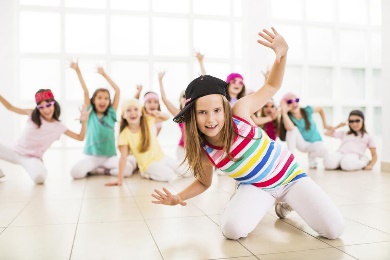 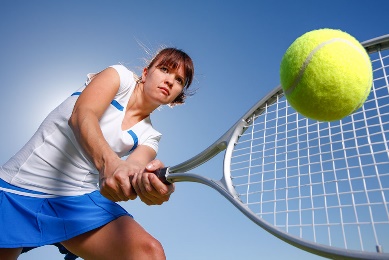 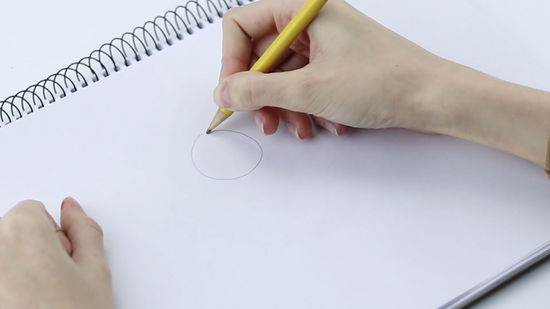 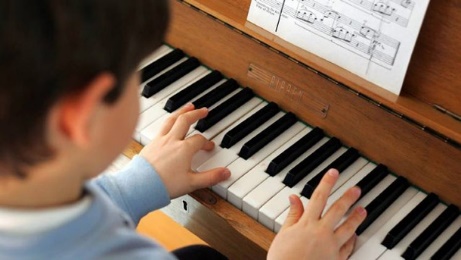 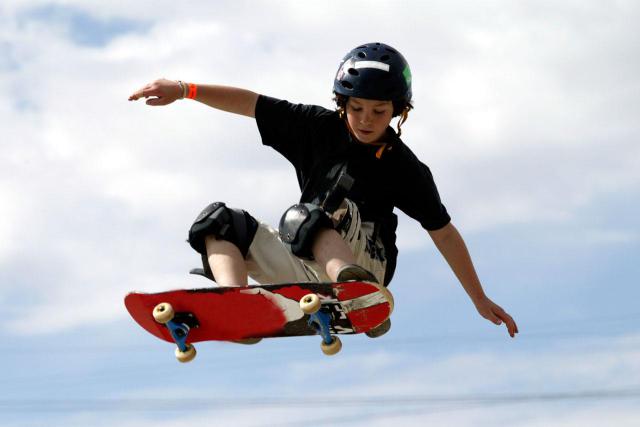 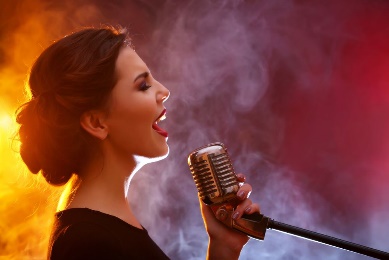 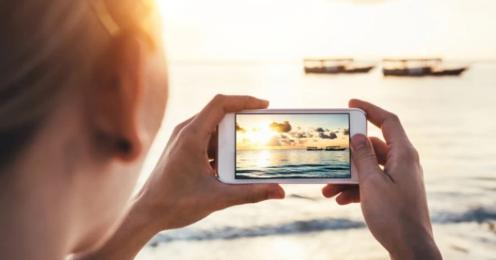 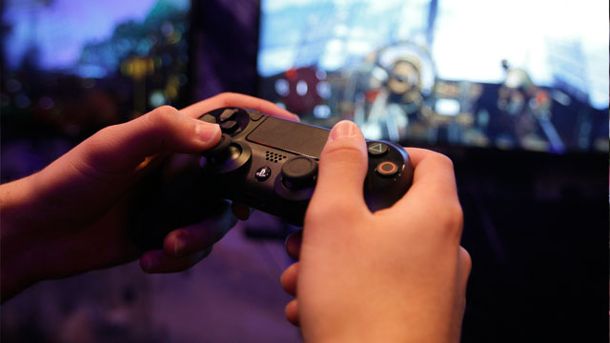 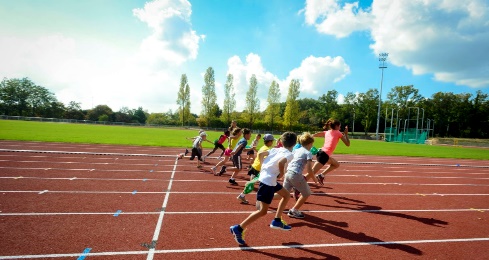 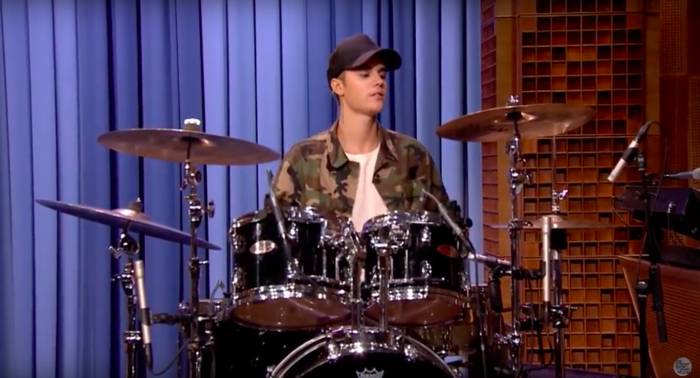 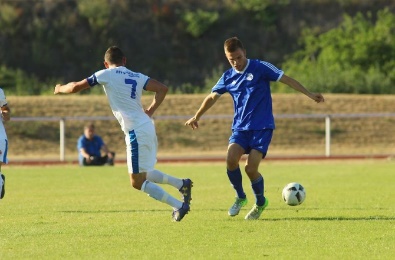 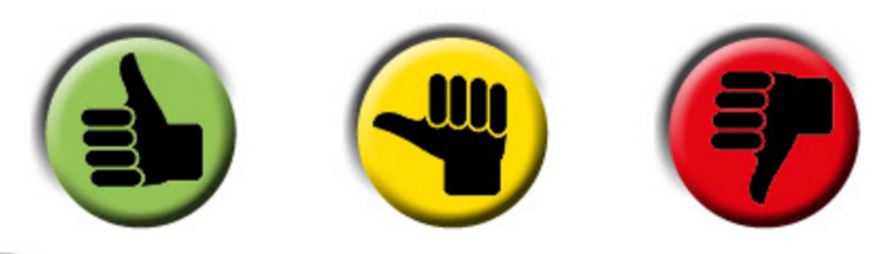 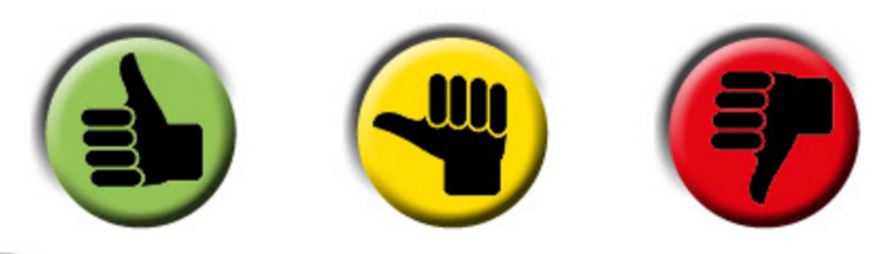 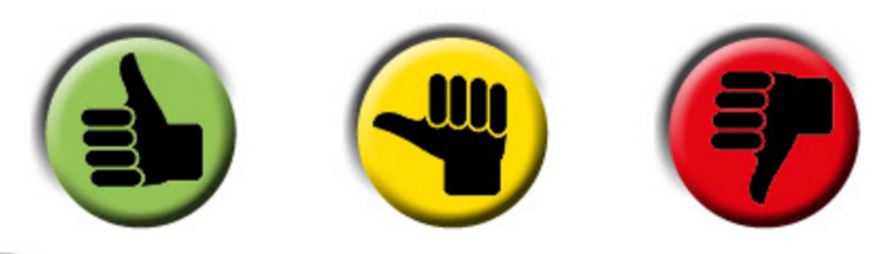 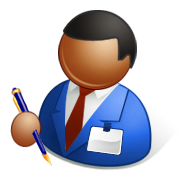 Und du? Fülle aus!
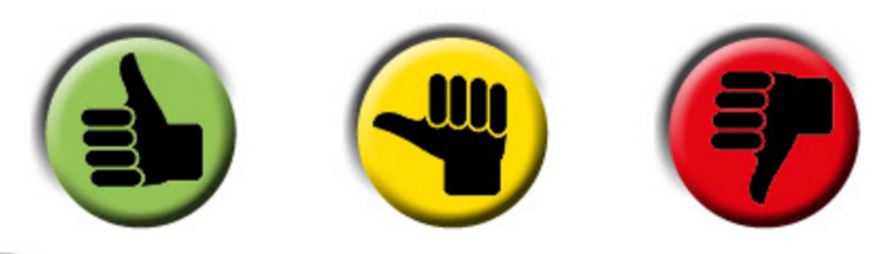 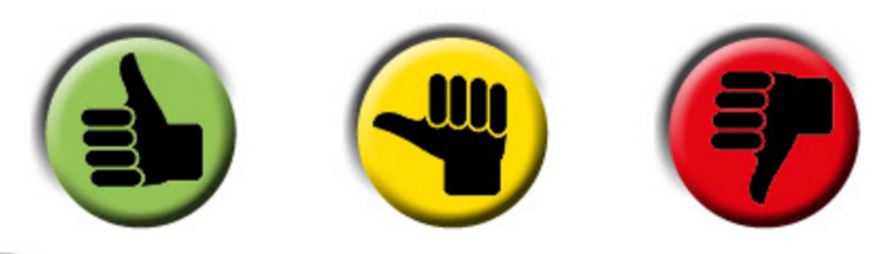 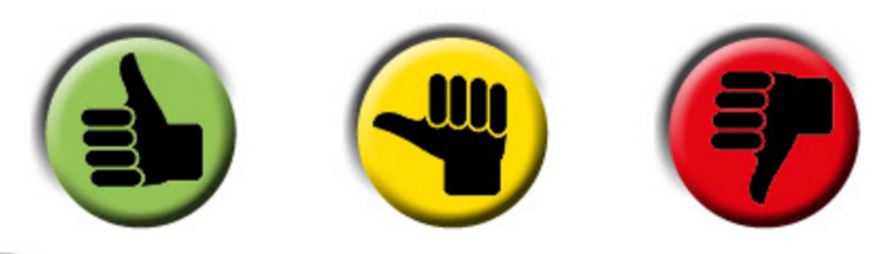  Ich finde …
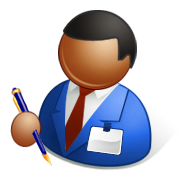 Ich finde…!
 Ich finde…